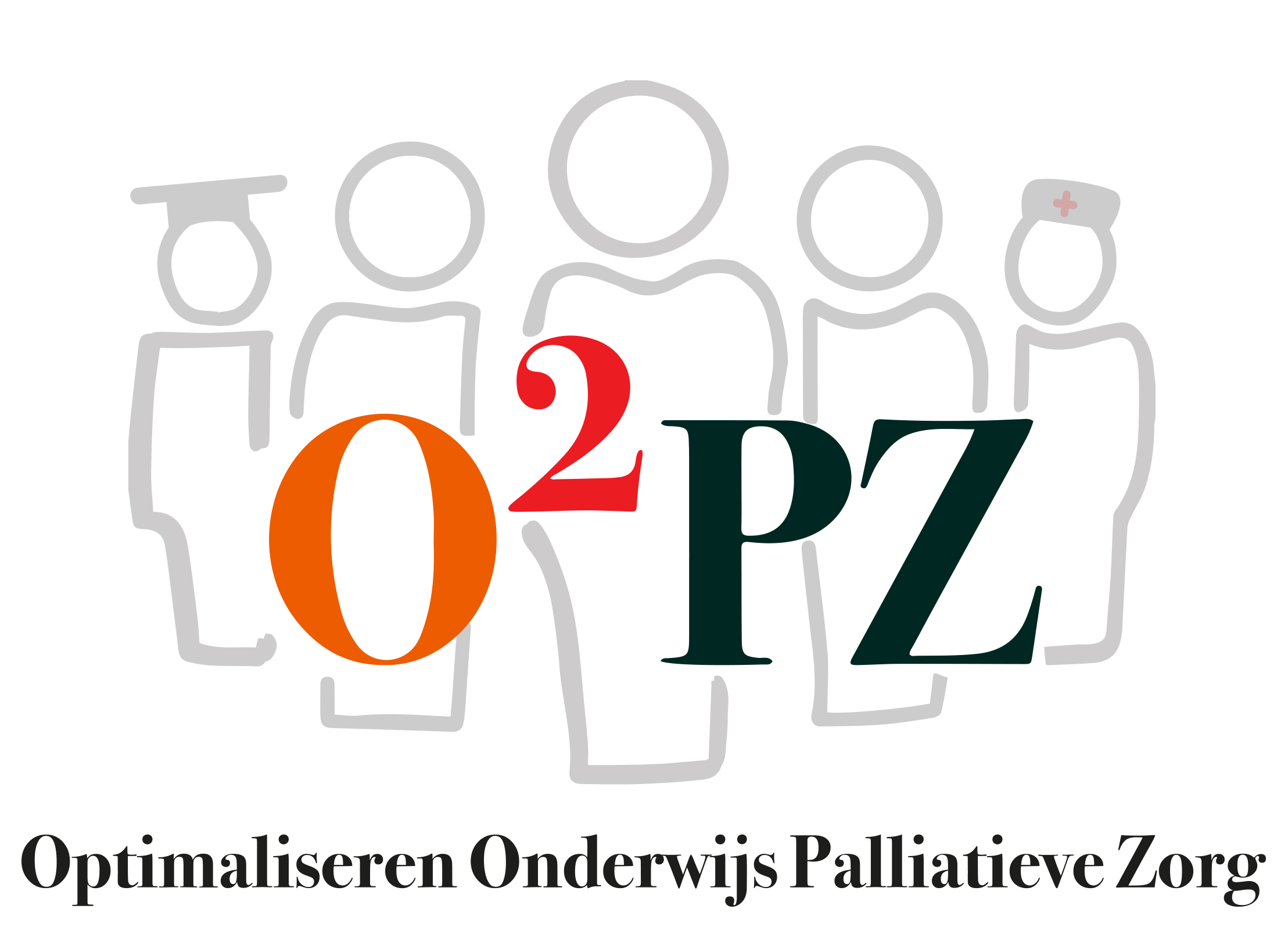 Goede spirituele zorg begint bij jezelf
Arie Kooijman, vrijgevestigd geestelijk verzorger met een eigen praktijk voor coaching en counseling; betrokken bij het hospice in Oegstgeest Marjolein van Meggelen, RN Msc Integrated Care, studieleider post-hbo palliatieve zorg Hogeschool Utrechtbeiden lid van de screeningscommissie O²PZ
[Speaker Notes: marjolein]
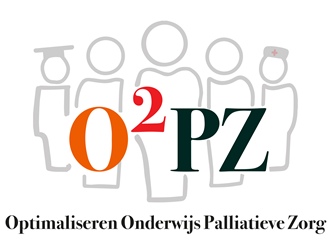 Vandaag:  het programma
Persoonsvorming en ontwikkeling 
Professionele spiritualiteit
Professionele nabijheid

En nu jij: wat zit er in jouw rugzak?

Afronding
[Speaker Notes: marjolein]
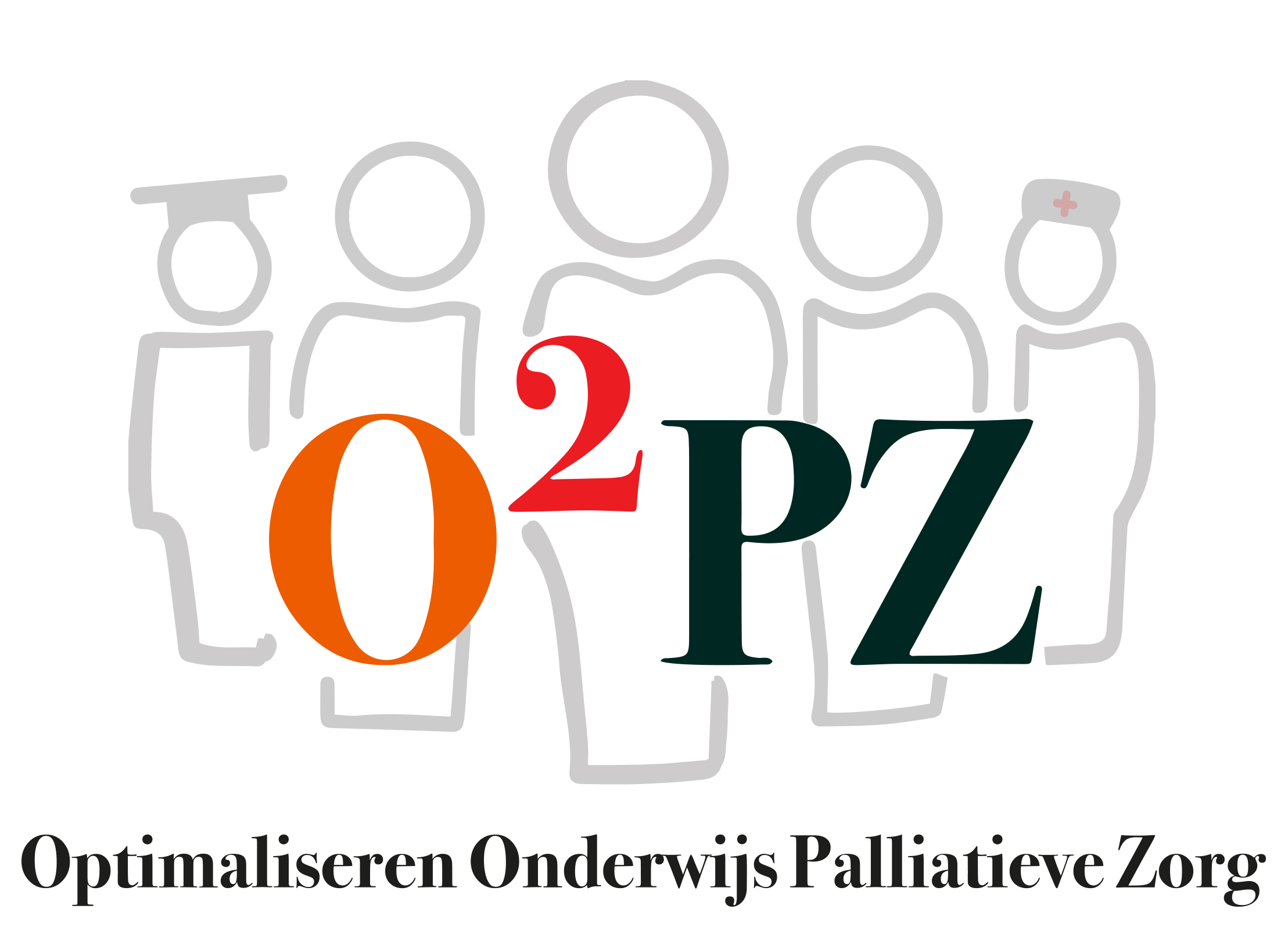 Persoonsvorming en ontwikkeling
3
[Speaker Notes: marjolein]
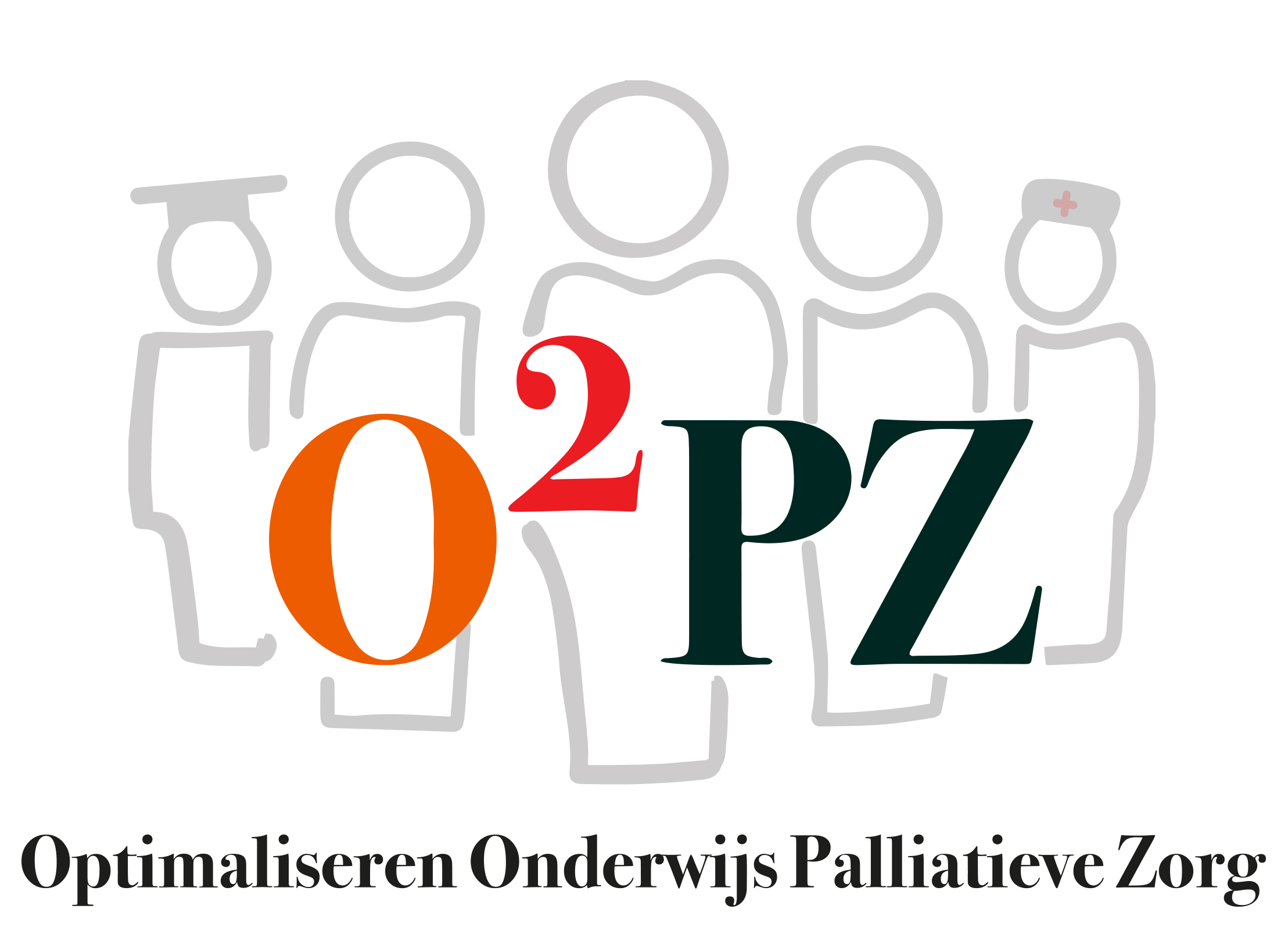 Professionele spiritualiteit
Zingeving heeft alles met onze lichamelijkheid te maken.
Hoe ben je aanwezig?
Jouw zintuigen doen mee (je neemt meer waar dan je ziet)
Jouw emoties doen ertoe.
Luisteren naar je lijf, jouw lichaam heeft je iets te zeggen.
[Speaker Notes: Arie]
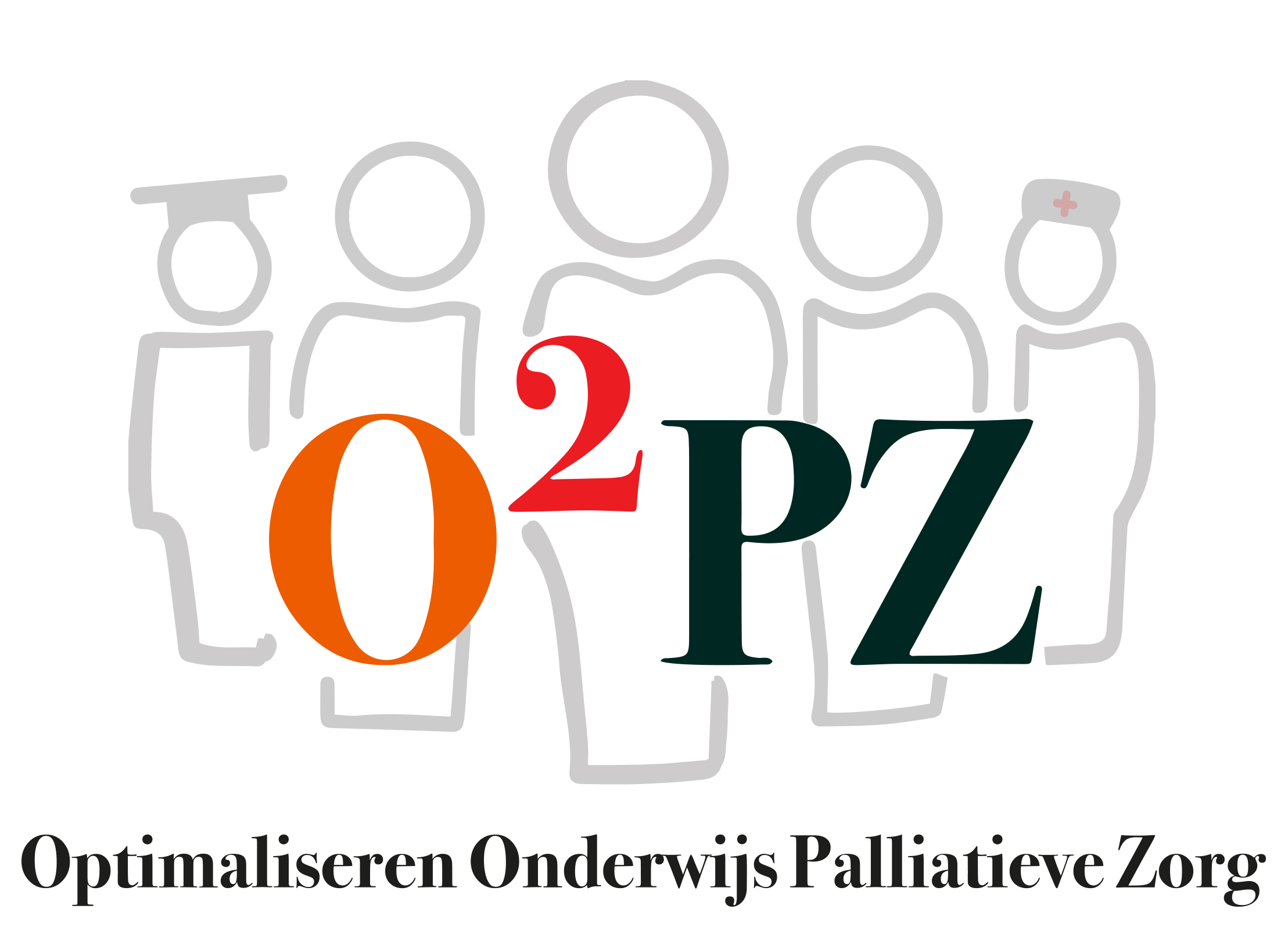 Professionele nabijheid
Fysieke nabijheid
Narratieve nabijheid
Morele nabijheid*




*Malone 2003
‘skilled companionship’
[Speaker Notes: Marjolein]
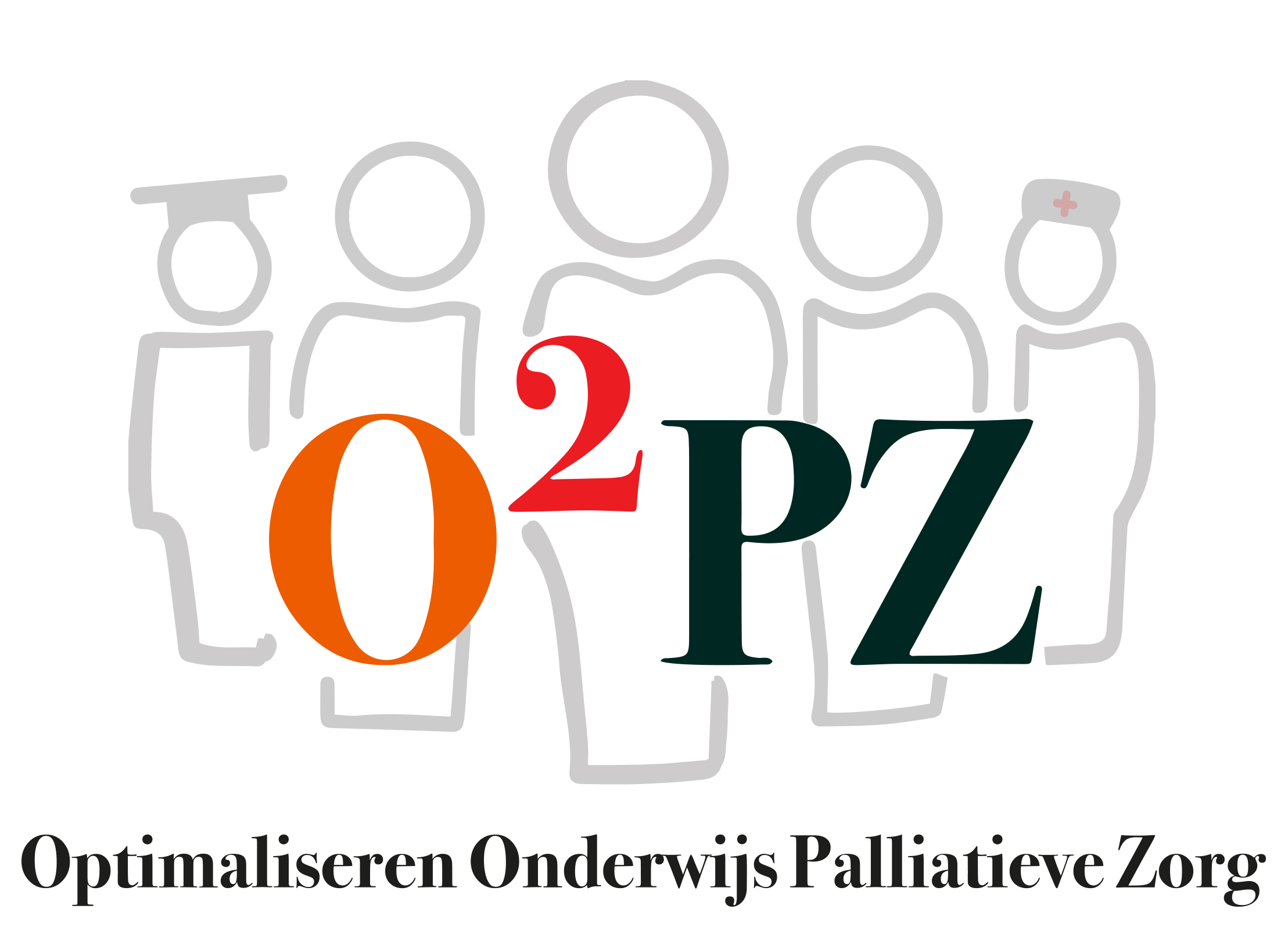 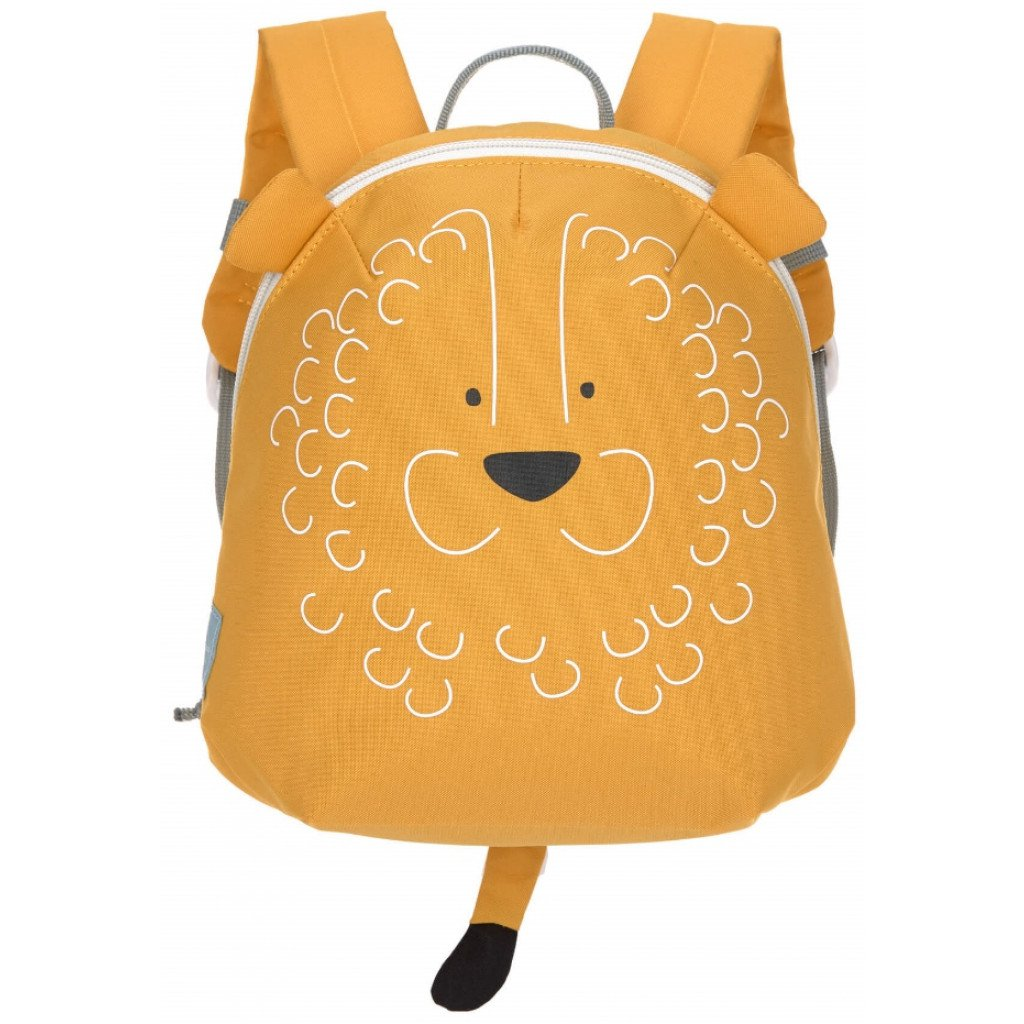 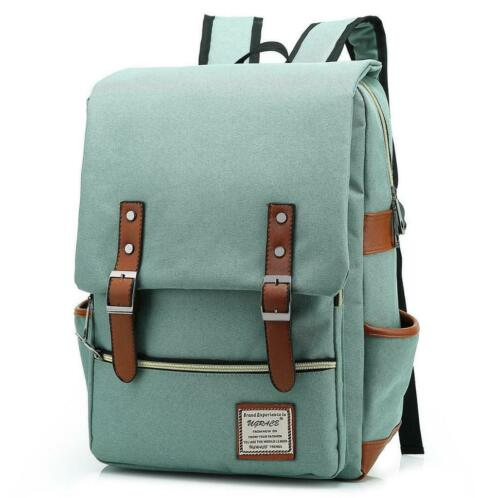 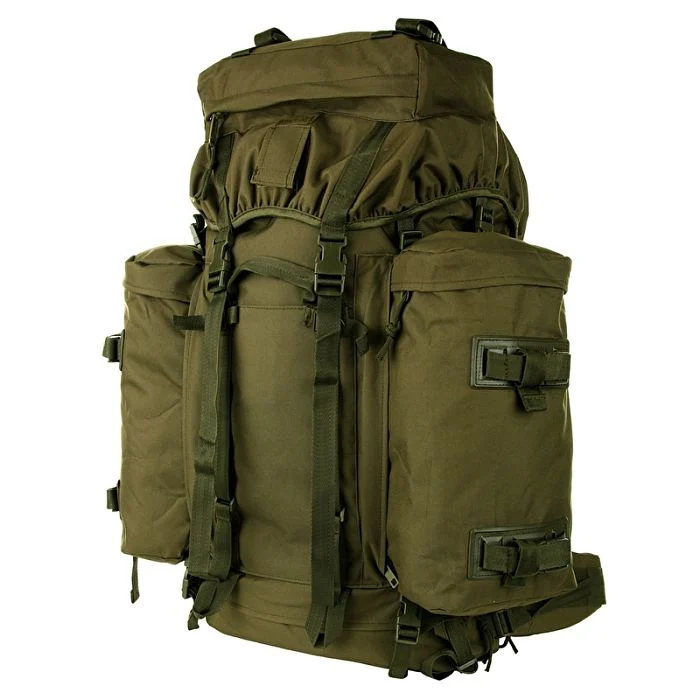 Wat zit er in jouw rugzak?
[Speaker Notes: arie]
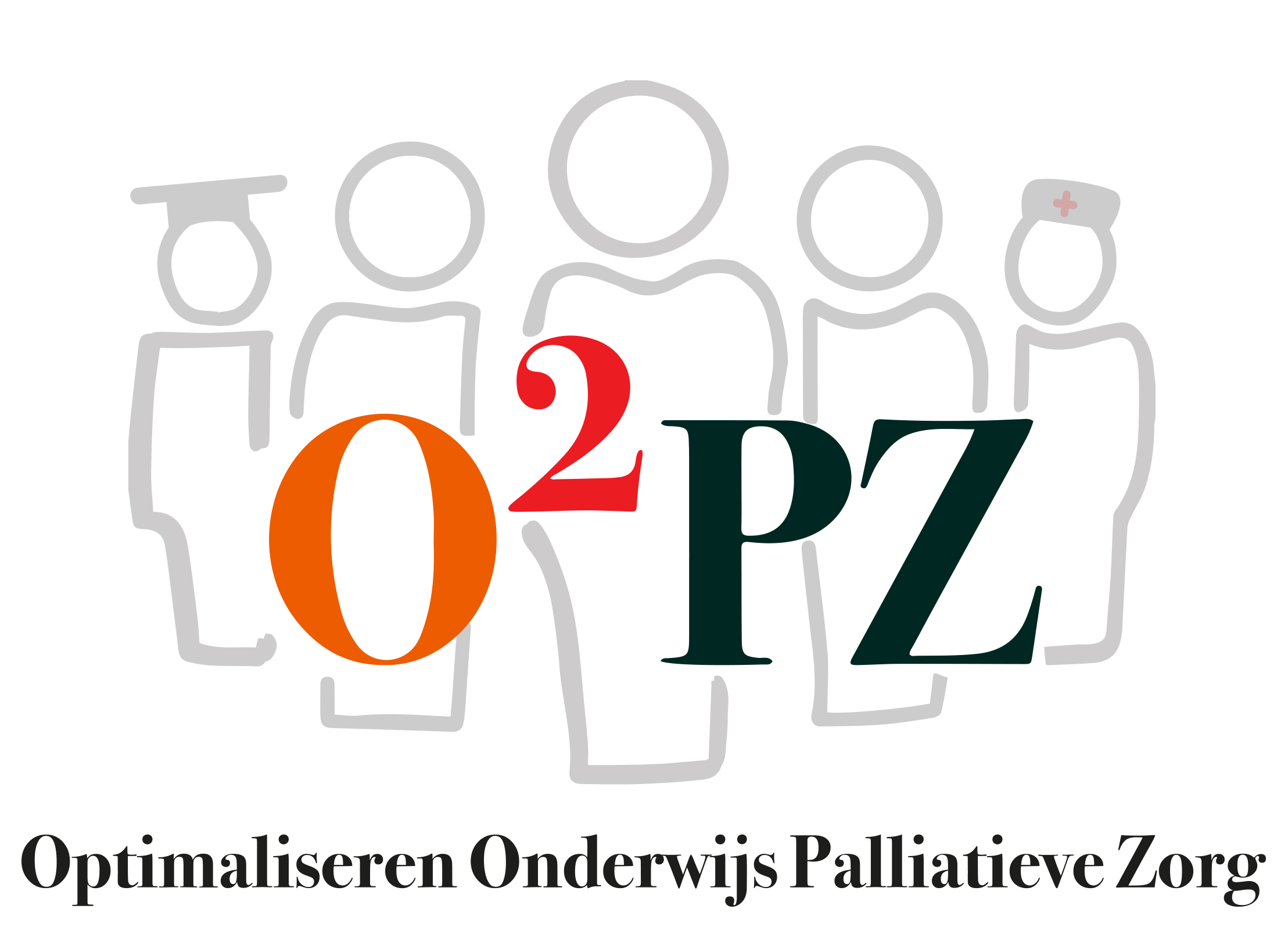 Jouw rugzak
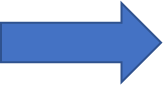 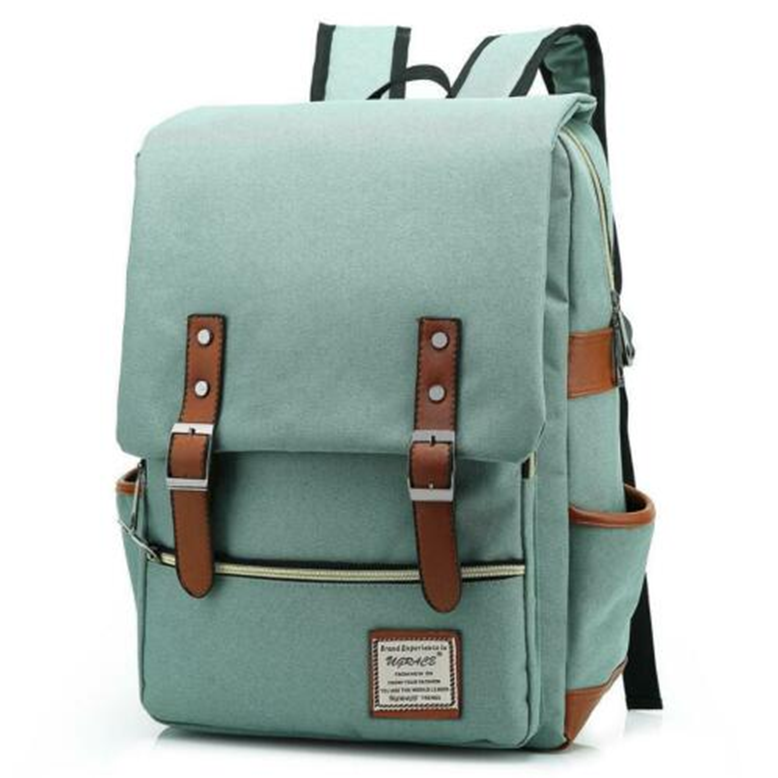 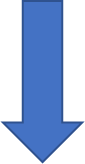 [Speaker Notes: Arie
Fot maken van deze opdracht 20 min 
Opdracht  waar ga je morgen mee aan de slag?]
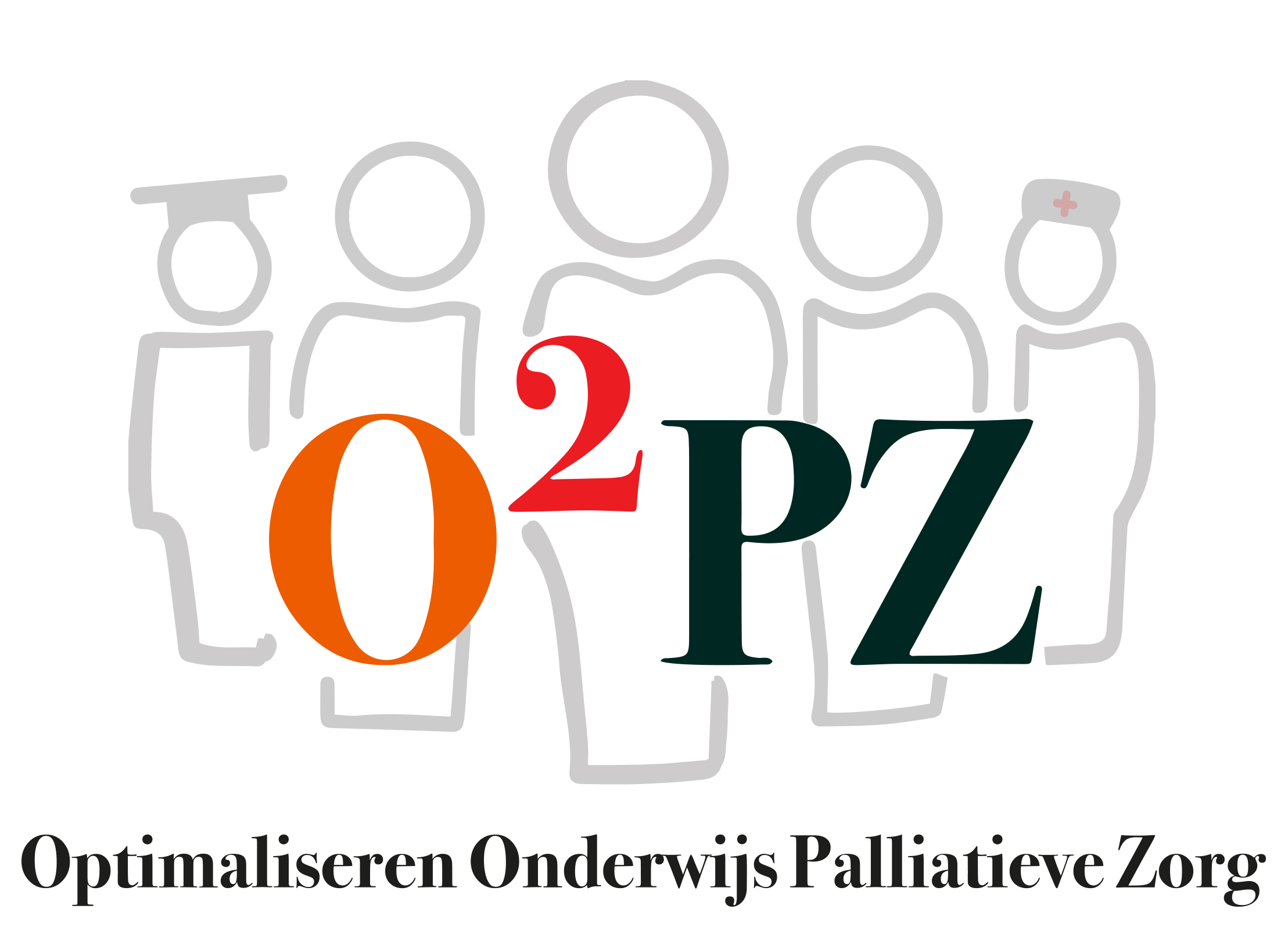 Afronding: Waar ga je morgen mee aan de slag?
“Alleen met je hart kun je goed kijken. Wat ècht belangrijk is, is onzichtbaar voor de ogen”.  

De Kleine Prins, van Antoine de Saint-Exupéry